Приложение к решению Городского Собрания Сочи муниципального образования городской округ город-курорт Сочи Краснодарского края 
от ____________№_______________
Фрагмент карты градостроительного зонирования города-курорта Сочи
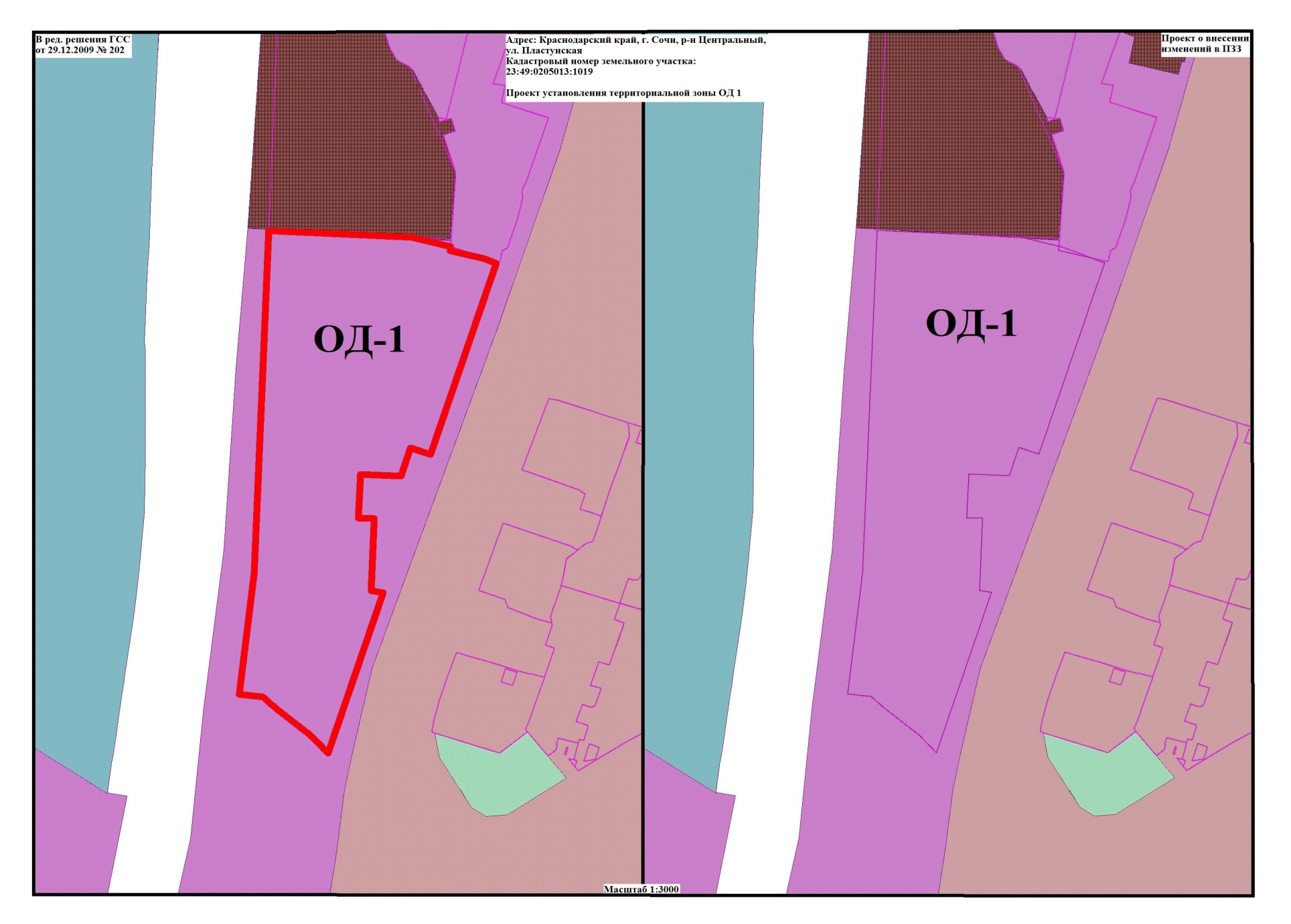 Каталог координат границы территориальной зоны ОД-1
№	        X	       Y
1	46832,0907	59611,6899
2	46827,3124	59713,1448
3	46820,1923	59740,8405
4	46817,1562	59740,6129
5	46811,3185	59764,6273
6	46807,8875	59773,4110
7	46794,2076	59768,9268
8	46665,8547	59726,7730
9	46670,5831	59712,4272
10	46649,8171	59705,6517
11	46650,9698	59676,8582
12	46618,5167	59675,3329
13	46618,0529	59686,4862
14	46564,4551	59684,5257
15	46562,9872	59693,0024
16	46443,7780	59653,8509
17	46456,9423	59641,7741
18	46476,1150	59617,8514
19	46485,7550	59607,2991
20	46487,4429	59590,8654
21	46577,8786	59601,2181
1	46832,0907	59611,6899
Директор департамента архитектуры и градостроительства 
администрации муниципального образования  
городской округ город-курорт Сочи Краснодарского края                                                                                                                                                                                              С.А. Вялкин